山梨カップ（ボルダー＆リード）2023
                                             競技案内


      　山梨カップ2023にエントリーいただき誠にありがとうございます。

     LOKU-BOKUさまのご協力をいただき例年より少し遠くなりましたが、1日安全に楽しんで

     ください。


     この大会は1日でボルダーとリード競技を行い、それぞれの競技の順位ポイントの掛け算で、
     総合順位を決めます（詳しいポイントの計算方法は下記をお読みください）。    
     また楽しみつつも、国体山梨県代表選手を選考する大会にもなっていますので、山梨県の選考を
     希望される選手は、この大会前にJMSCAの選手登録を済ませてご参加ください。
    
【受付時間と競技時間】
 








★ 大会参加費について
    受付時に大会参加費をお支払ください（お釣りがないようにご準備ください）。

★ ウォームアップについて
  受付終了後、ウォーミングアップで指定したボルダーでアップが出来ますが、時間とスペー
  スも限られています。事前に入念なウォームアップをして受付してください。
 
【競技形式・競技時間】
  　ボルダー：セッション方式で、6エリア2課題（合計12課題）の完登数を競います
                   （ゾーンはありません）。
                     10：00から1ラウンド40分のセッションタイムのち、20分のレストをはさみ
　　　　　　　計２ラウンドのセッションを行います。
     リード：   オンサイトで2本（競技時間は6分間）を登り、1本目2本目の順位の平均ポイ
　　              ントの小さい順で順位を決めます。
　  総合成績：ボルダーとリードの順位を掛け合わせた数が少ない選手が上位となります。
　　　　　　  同順位の場合は、リードの成績をカウントバックします。

 【競技終了後】
     リザルトが確定後、表彰式及び令和5（2023）年度の山梨県強化指定選手の発表と
      認定式を行います。
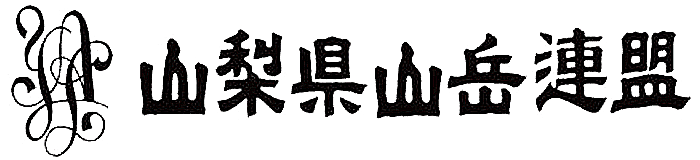 【リード競技順とビブナンバー】      
         小学生クラス







          ミドルクラス



           

          オープン女子





           オープン男子
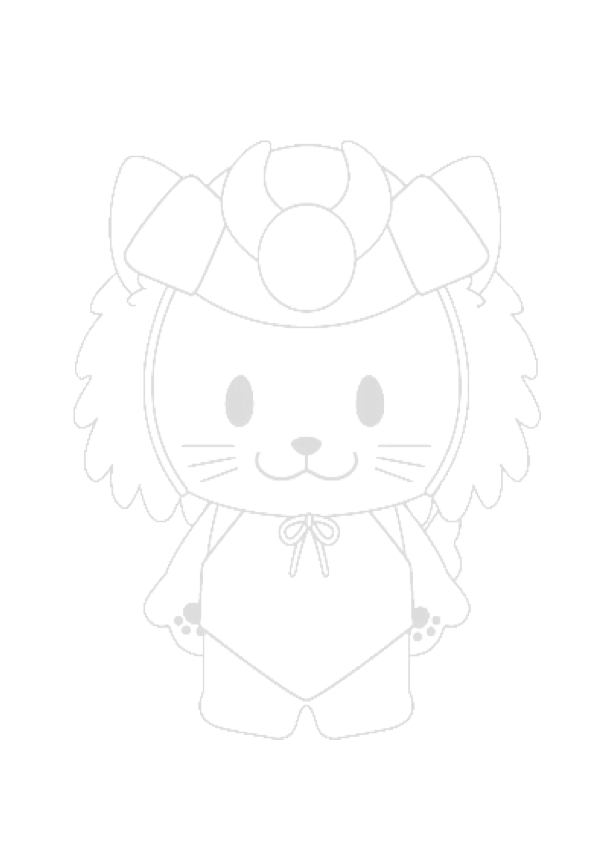 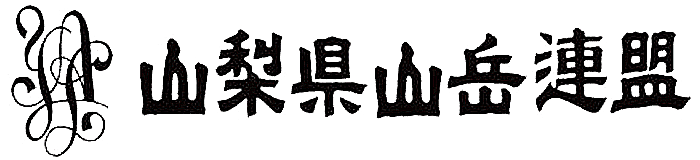 【注意事項】

     ■  健康管理等
         健康状態の自己管理をお願いします
　　　来場時に体温測定を行います
　　　マスク着用は推奨とします
　　　なお、下記に該当する場合は会場への入場を禁止します
　　　・発熱（37.5度以上）・体調がよくない（発熱・咳・咽頭痛・味覚、嗅覚異常などの
            症状が続いている） ・濃厚接触者として自宅等に待機中

　   ■  遵守事項
　　　・来場者共通
　　　　マスク着用は任意ですが、声援の際はできるだけ着用にご協力ください。必要な方は
            各自持参ください
　　　　大会中の感染防止として、動線、マスクの着用、手洗い及びアルコール消毒、
            ３密防止等は会場係員の指示のもと行ってください

　　　・選手（競技中）
　　　　今大会より個人ロープの持参は推奨とします。ただし、変更になる場合もあります 

       ■ ナンバーカードはTシャツ等上衣背面中央にしっかりと貼り付けてください。
           また競技中に上裸になることを禁止いたします。


       ■ 競技中の選手帯同者の写真撮影・動画撮影は可能です。

       ■ LOKU-BOKU内は土足厳禁のため、室内履き等をお持ちください。

   （受 付 後）
       ウォームアップエリアでウォーミングアップをして下さい。その際には、競技順の早い
       選手を優先して譲り合いながら行ってください。

       ■ アイソレーションエリア（壁前含む）持ち込み禁止物品（選手のみ）
           ・スマートフォン・Bluetooth機能が付加された電子機器等・大きな荷物など


    （競技結果についての抗議等）

       ■ ・各競技の暫定成績を公開後概ね5分間を申告時間とする
           ・ボルダーセッションでの判定用ビデオの撮影は行わない。抗議等がある場合は
              選手が動画等をお持ちの上、審判長へ申告すること
             （リード競技の判定用ビデオ撮影は行う）
           ・競技の情報（ルート・ムーブ等含む）を選手に伝えないこと
           ・SNSでの投稿は、大会終了まではは不可とする
　　　  ・大会参加者の4月20〜22日のLOKU-BOKU利用は控える
           
　　　遵守いただけない場合、イエロー・レッドカードの対象となり、選手に不利益が
　　　生じる可能性がありますので、ご留意ください。

       ■ 受付・選手待機エリアに荷物等をおいて置くことは可能ですが、盗難等の責任は
           負いかねますので、貴重品等はご自身でしっかり管理してください。
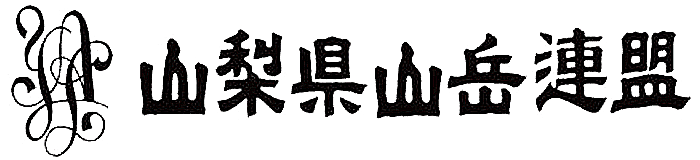